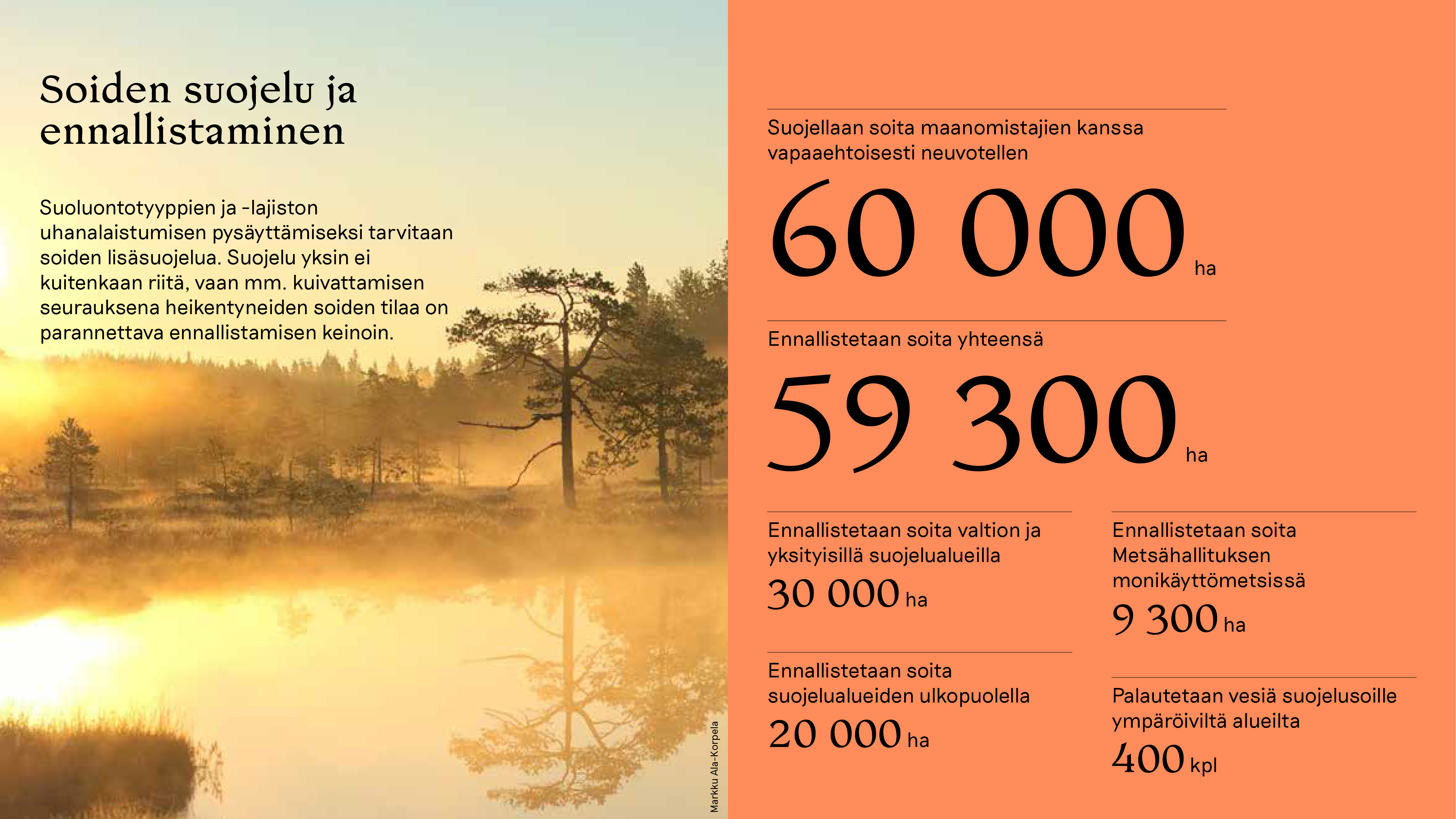 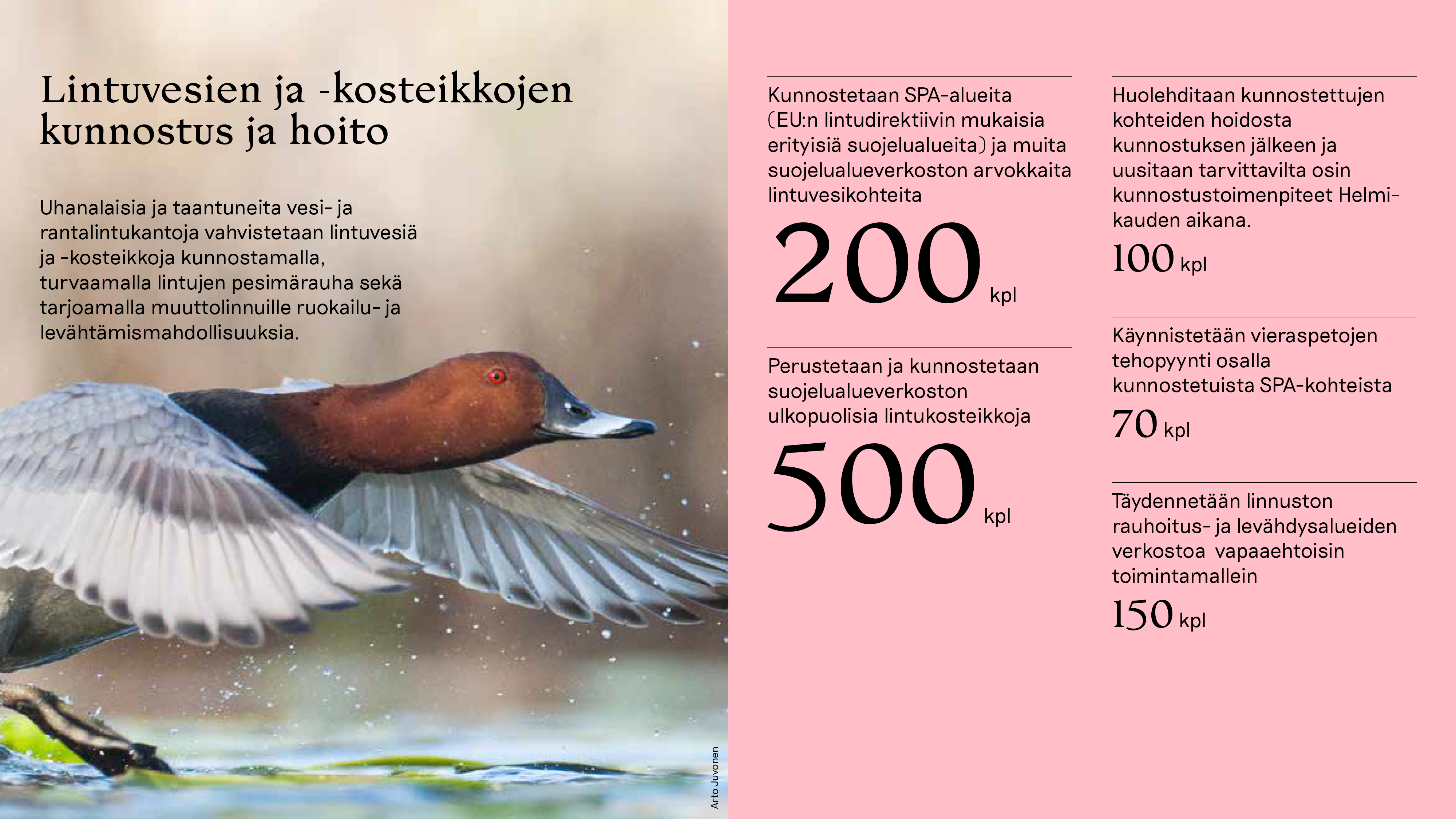 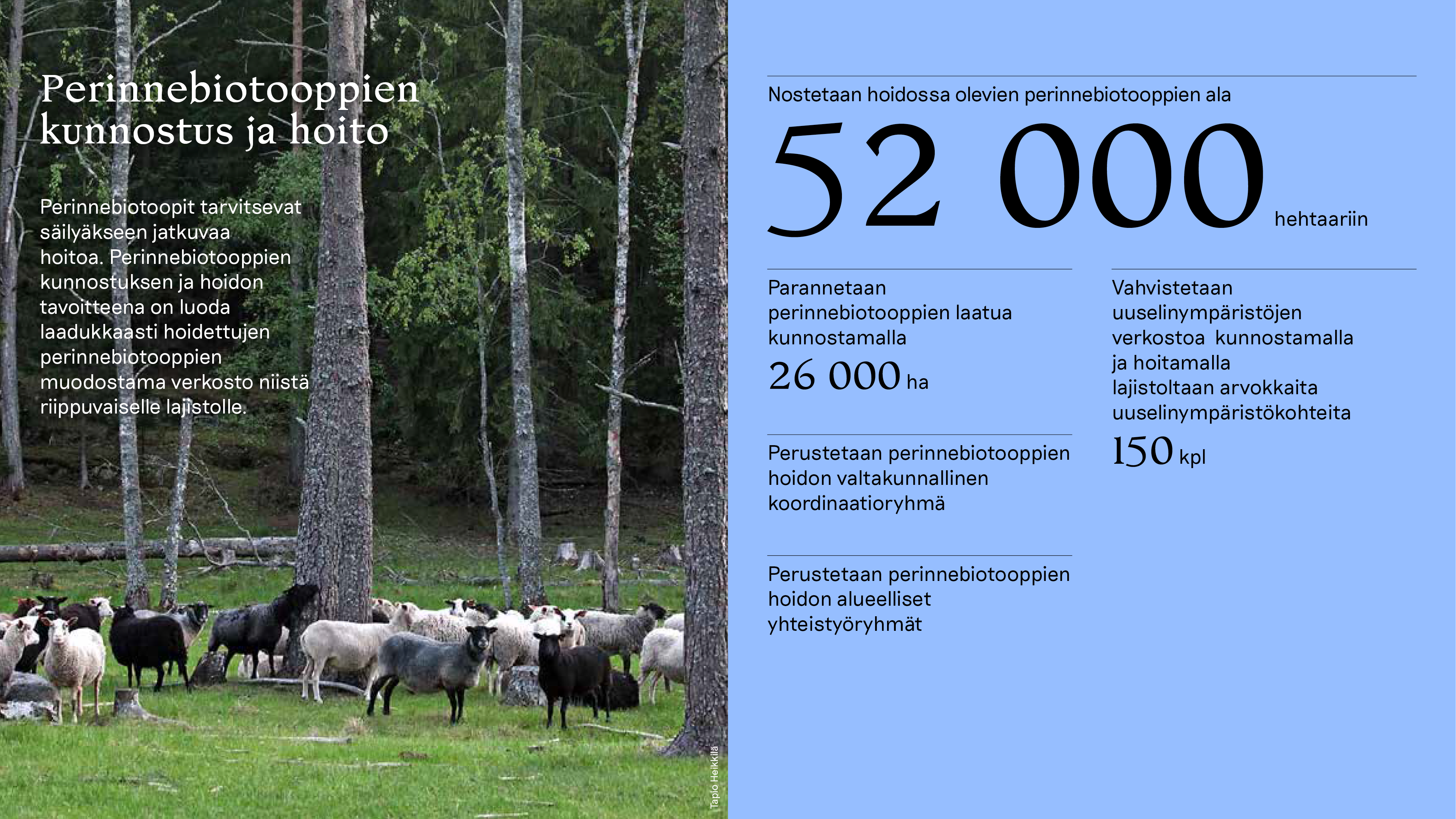 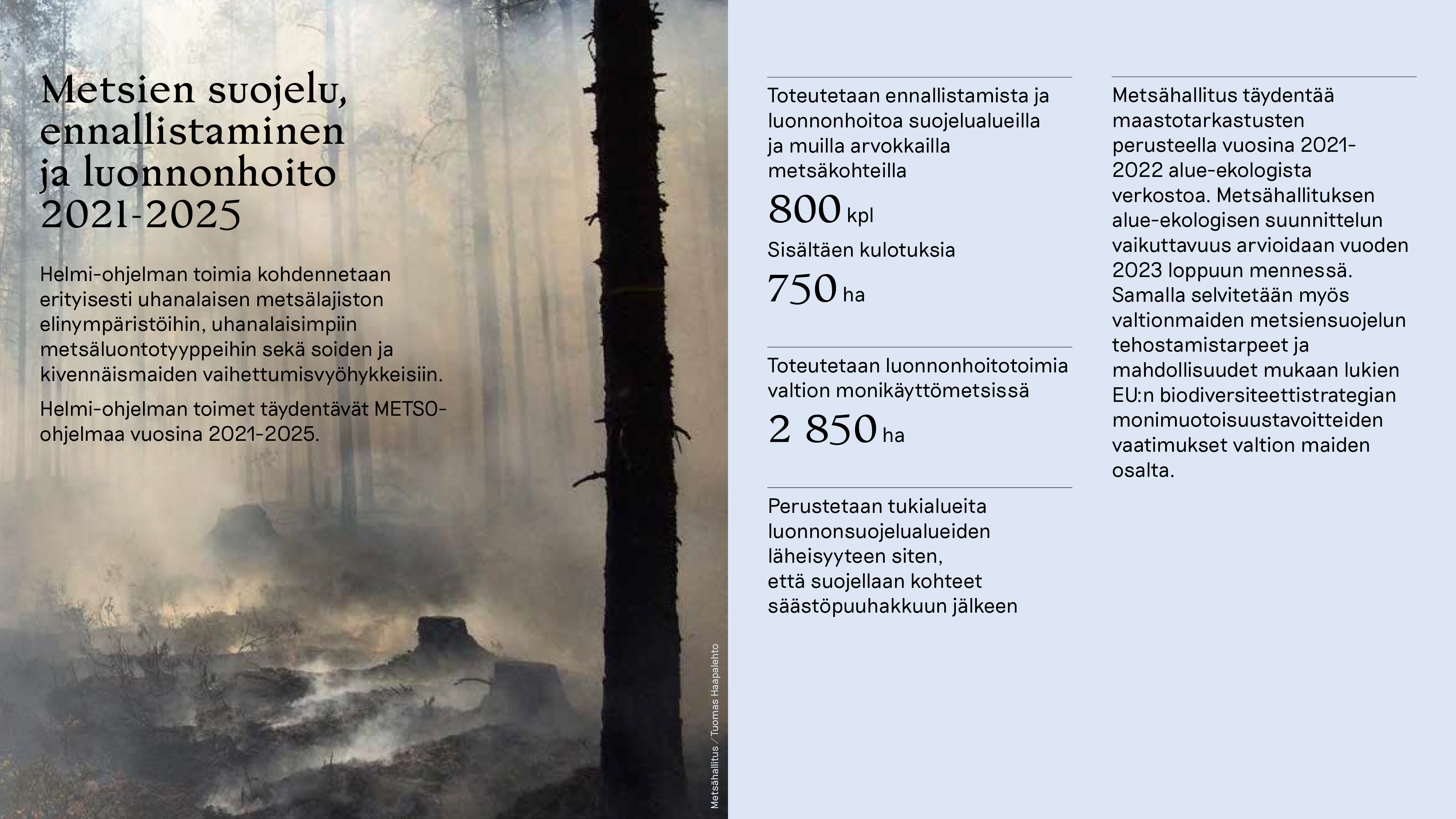 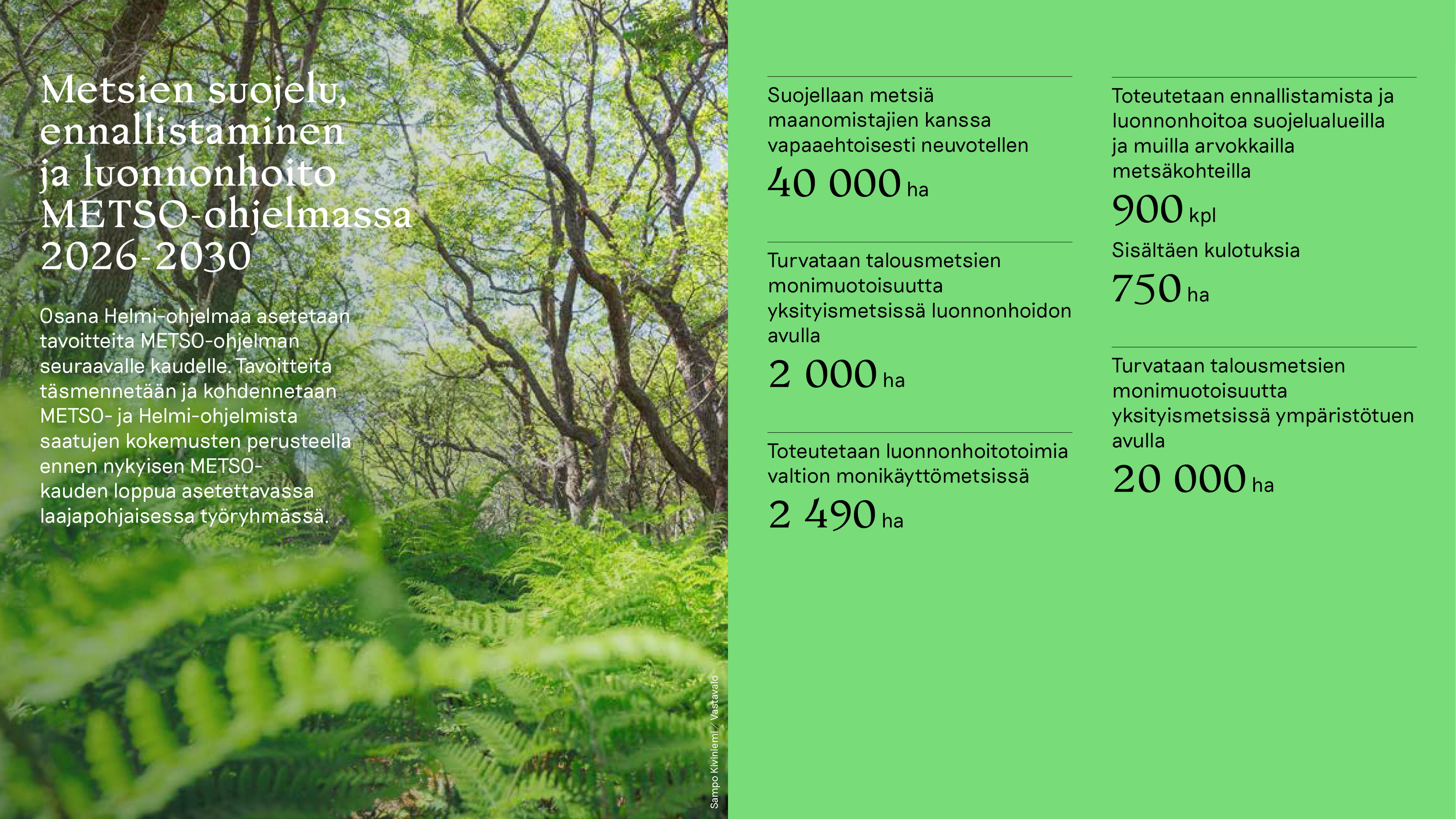 ESITYKSEN NIMI
5
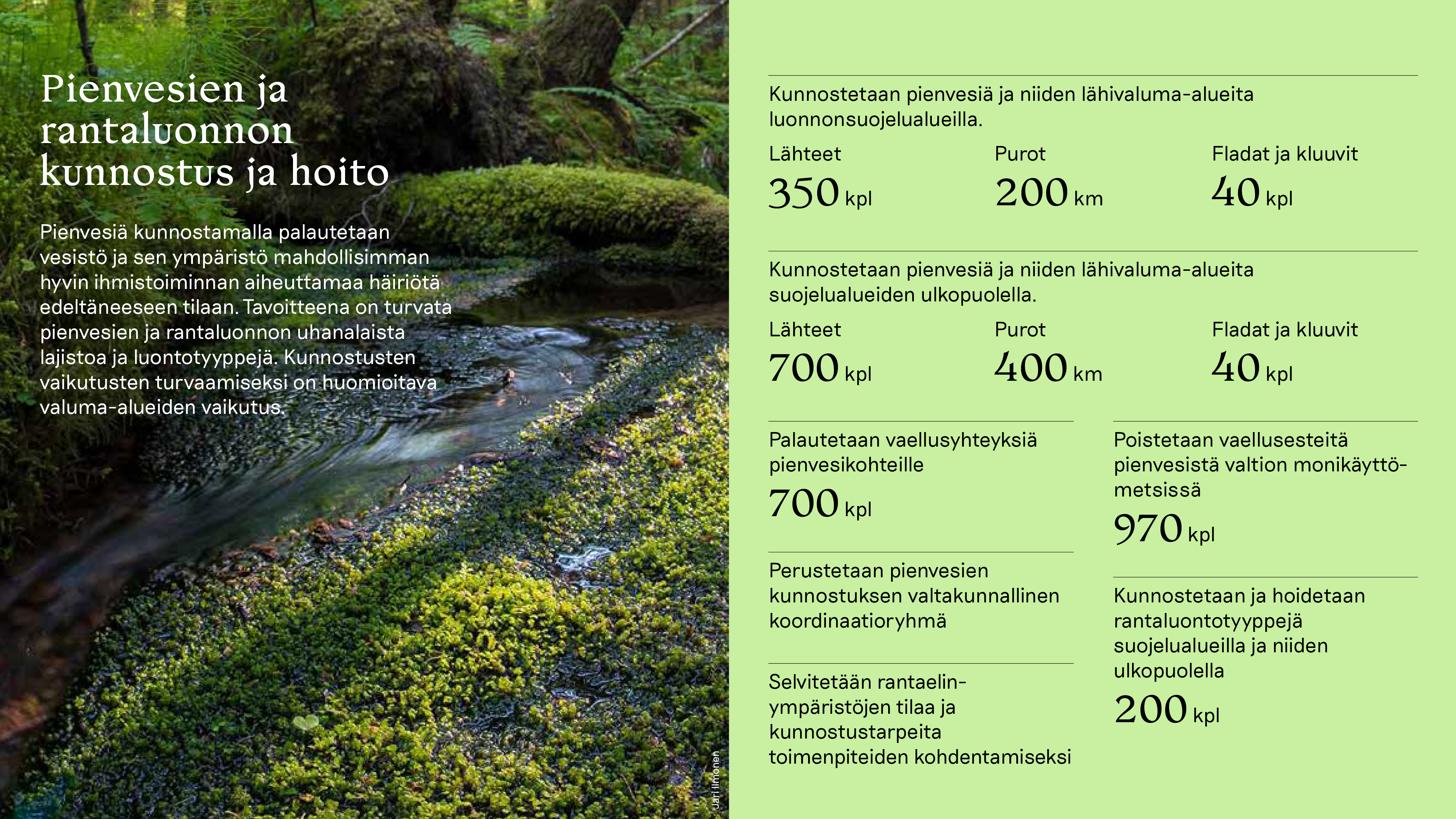 ESITYKSEN NIMI
6